Argonne Leadership Computing FacilityGetting Started Videoconference
Welcome! We will begin soon.

Please set your microphone to ‘mute’ unless you are asking a question.
Please leave your camera ON so our speakers can better interact with you.
This videoconference is meant to be interactive. If you have a question for the presenter, please ask. You may also hold your question for the end of the topic, or email it to the moderator at chel@alcf.anl.gov and it will be forwarded to the presenter.
Sessions are being recorded for future playback online.
Conference software support: please email chel@alcf.anl.gov
CRYPTOCard token or ALCF resource support: please email support@alcf.anl.gov
We will use Cetus or Vesta for the hands-on. Please make sure you can log in:    > ssh username@cetus.alcf.anl.gov   or   > ssh username@vesta.alcf.anl.gov
Welcome toGetting Started at the ALCF
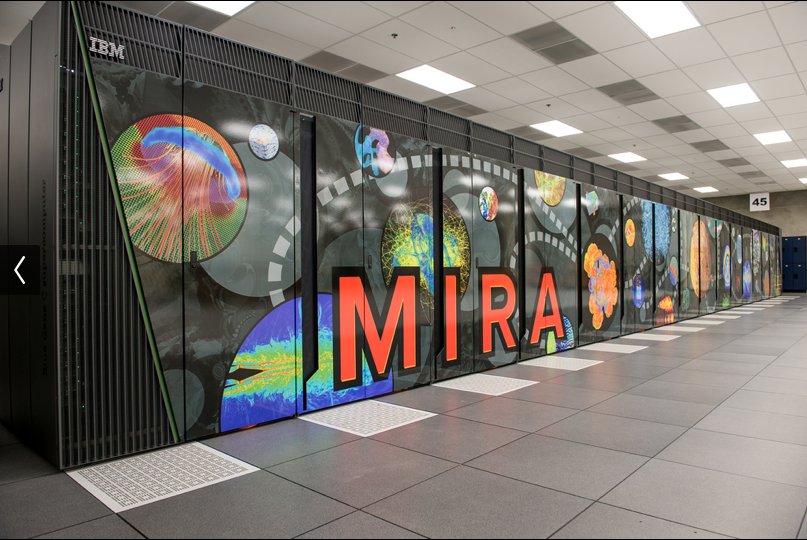 Agenda
Part I
Blue Gene/Q hardware overview
Building your code
Considerations before you run
Queuing and running

Part II
After your job is submitted
Potential problems
Performance tuning
Backups and tape archiving

Hands-on session
3
Part I
4
Section:Blue Gene/Q hardware overview
5
ALCF resources
Mira (Production) – IBM Blue Gene/Q 
49,152 nodes / 786,432 cores
768 TB of memory
Peak flop rate: 10 PF
Linpack flop rate: 8.1 PF

Cetus (Test & Devel.) – IBM Blue Gene/Q 
1,024 nodes / 16,384 cores
16 TB of memory
210 TF peak flop rate

Vesta (Test & Devel.) – IBM Blue Gene/Q 
2,048 nodes / 32,768 cores
32 TB of memory
419 TF peak flop rate

Tukey (Visualization) – NVIDIA
96 nodes / 1536 x86 cores / 192 M2070 GPUs
6.1 TB x86 memory / 1.1 TB GPU memory
220 TF peak flop rate
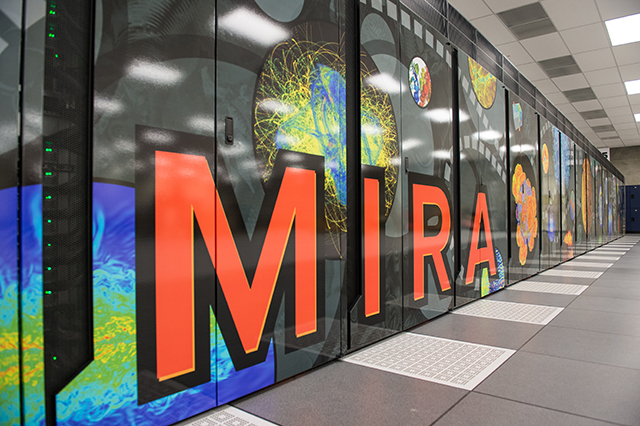 Storage
Scratch: 28.8 PB raw capacity, 		240 GB/s bw (GPFS)
Home: 1.8 PB raw capacity, 
		      45 GB/s bw (GPFS)
Storage upgrade planned in 2015
6
ALCF resources
(16) DDN 12Ke couplets – Scratch – 28 PB (raw), 240 GB/s
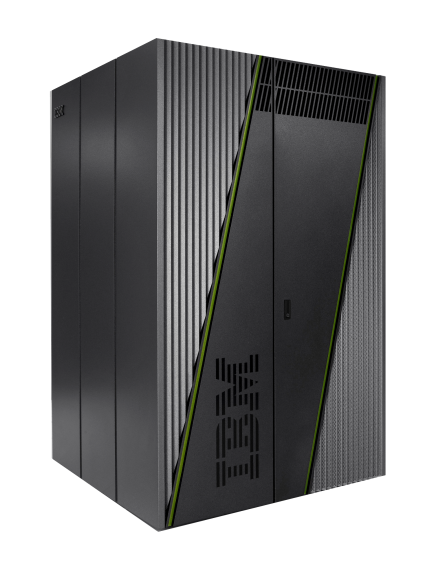 Infiniband Switch Complex
Mira
48 racks / 768K cores
10 PF
I/O
(3) DDN 12Ke couplets – Home – 1.8 PB (raw), 45 GB/s
Cetus (T&D)
1 rack / 16K cores
210 TF
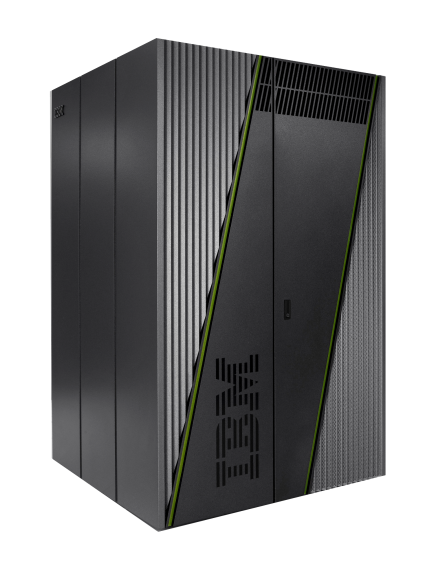 I/O
Tukey (Visualization)
96 nodes / 1536 cores
192 NVIDIA GPUs
6.1 TB / 1.1 TB GPU
Tape Library – 16 PB (raw)
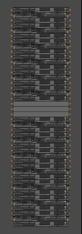 Networks – 100Gb
(via ESnet, internet2
UltraScienceNet, )
IB Switch
(1) DDN 12Ke – 600 TB (raw), 15 GB/s
Vesta (T&D)
2 racks / 32K cores
419 TF
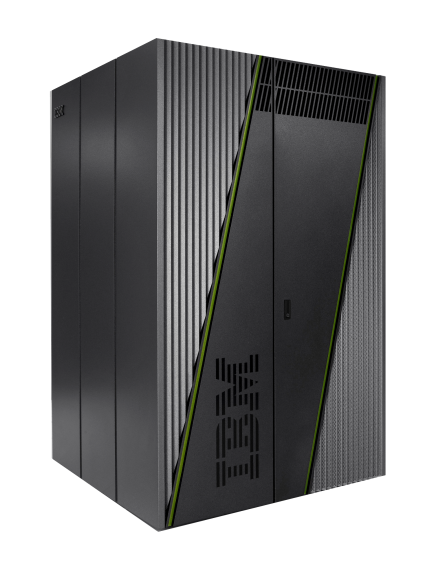 I/O
7
Blue Gene Features
Low speed, low power
Embedded PowerPC core with custom SIMD floating point extensions
Low frequency: 1.6 GHz on Blue Gene/Q
Massive parallelism
Many cores:  786,432 on Mira
Fast communication network(s)
5D Torus network on Blue Gene/Q
Balance
Processor, network, and memory speeds are well balanced
Minimal system overhead
Simple lightweight OS (CNK) minimizes noise
Standard programming models
Fortran, C, C++ & Python languages supported
Provides MPI, OpenMP, and Pthreads parallel programming models
System-on-a-Chip (SoC) & Custom designed ASIC (Application Specific Integrated Circuit)
All node components on one chip, except for memory
Reduces system complexity and power, improves price / performance
High reliability
Sophisticated RAS (Reliability, Availability, and Serviceability)
Dense packaging
1024 nodes per rack
8
8
Blue Gene/Q evolution from Blue Gene/P
9
Blue Gene/Q
Node board
32 compute cards,
optical Modules, 
link chips; 5D Torus
Compute card
One single chip module
16 GB DDR3 Memory
Heat Spreader for H2O Cooling
Module
Single chip
Chip
16+2 cores
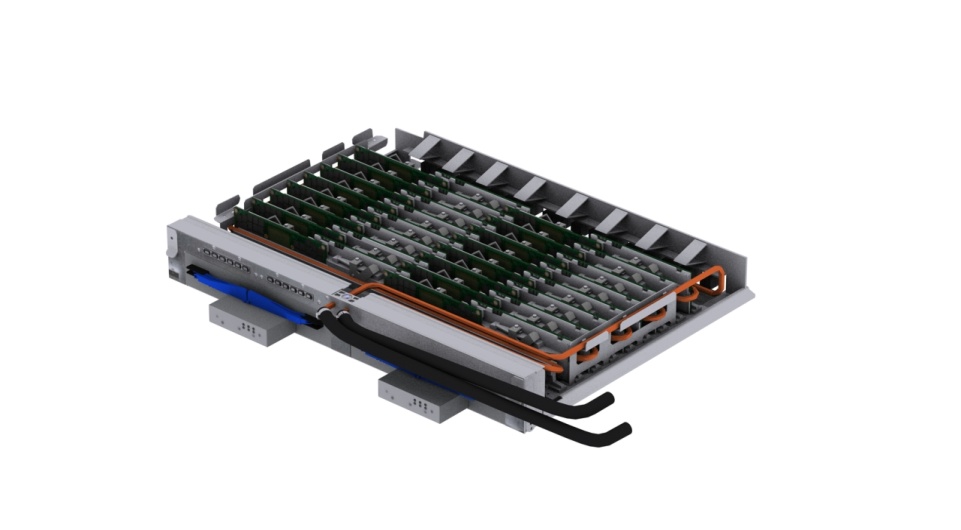 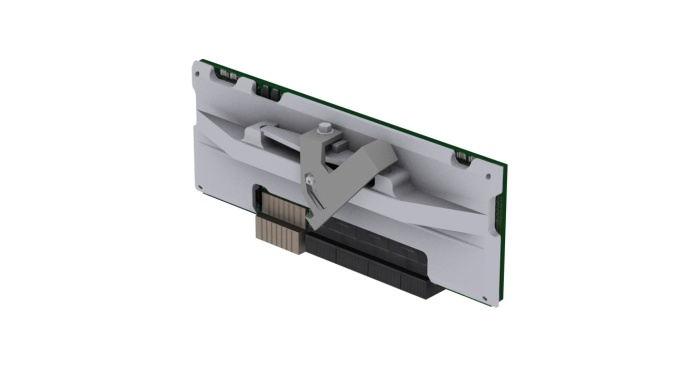 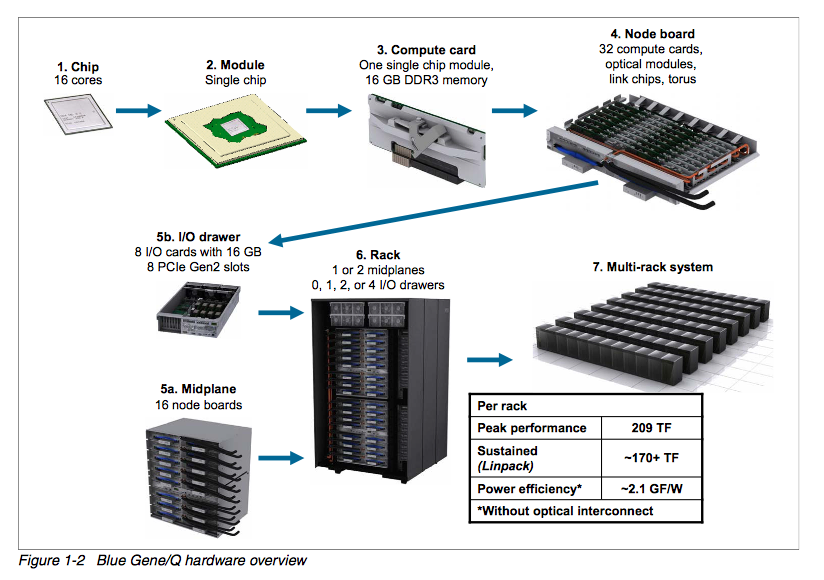 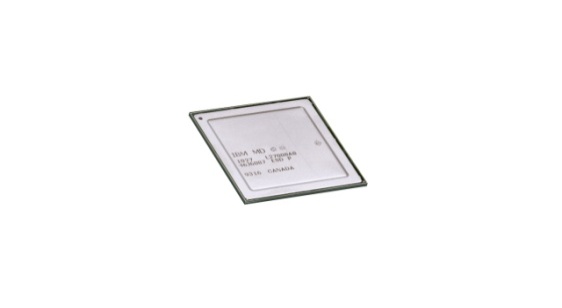 Rack
1 or 2 midplanes
0, 1, 2, or 4 I/O drawers
Multi-rack system Mira: 48 racks, 10 PF/s
I/O drawer
8 I/O cards w/16 GB
8 PCIe Gen2 x8 slots
3D I/O Torus
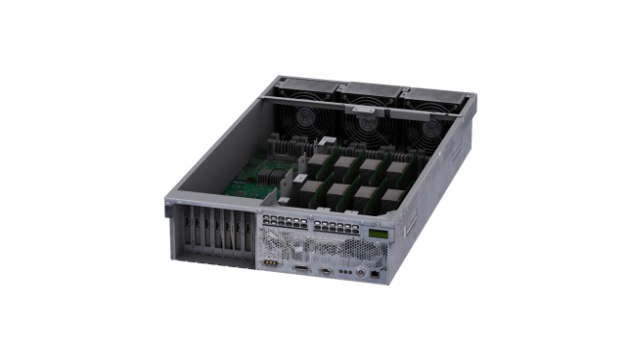 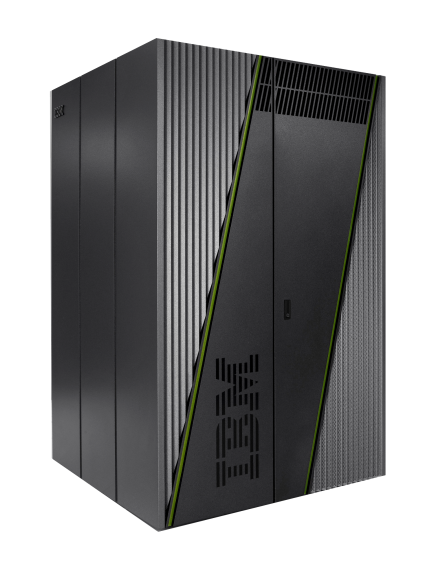 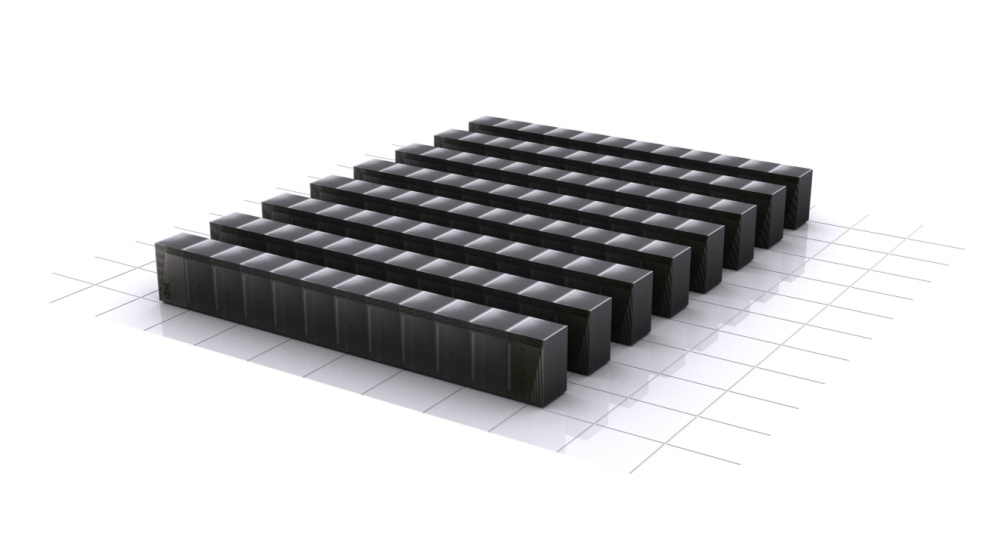 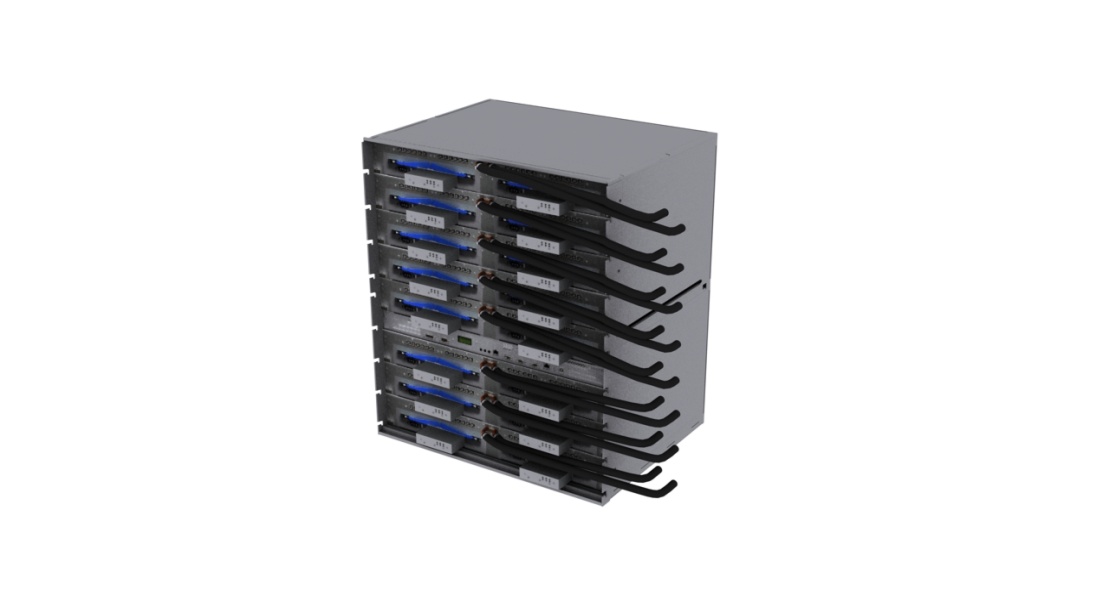 Midplane16 node boards
10
Blue Gene/Q system components
Front-end nodes – dedicated for user’s to login, compile programs, submit jobs, 		        query job status, debug applications. RedHat Linux OS.

Service nodes     – perform partitioning, monitoring, synchronization and other 		        system management services. Users do not run on service 		        nodes directly.

I/O nodes 	     – provide a number of Linux/Unix typical services, such as files, 		        sockets, process launching, signals, debugging; run Linux.

Compute nodes  – run user applications, use simple compute node kernel (CNK) 		        operating system, ships I/O-related system calls to I/O nodes.
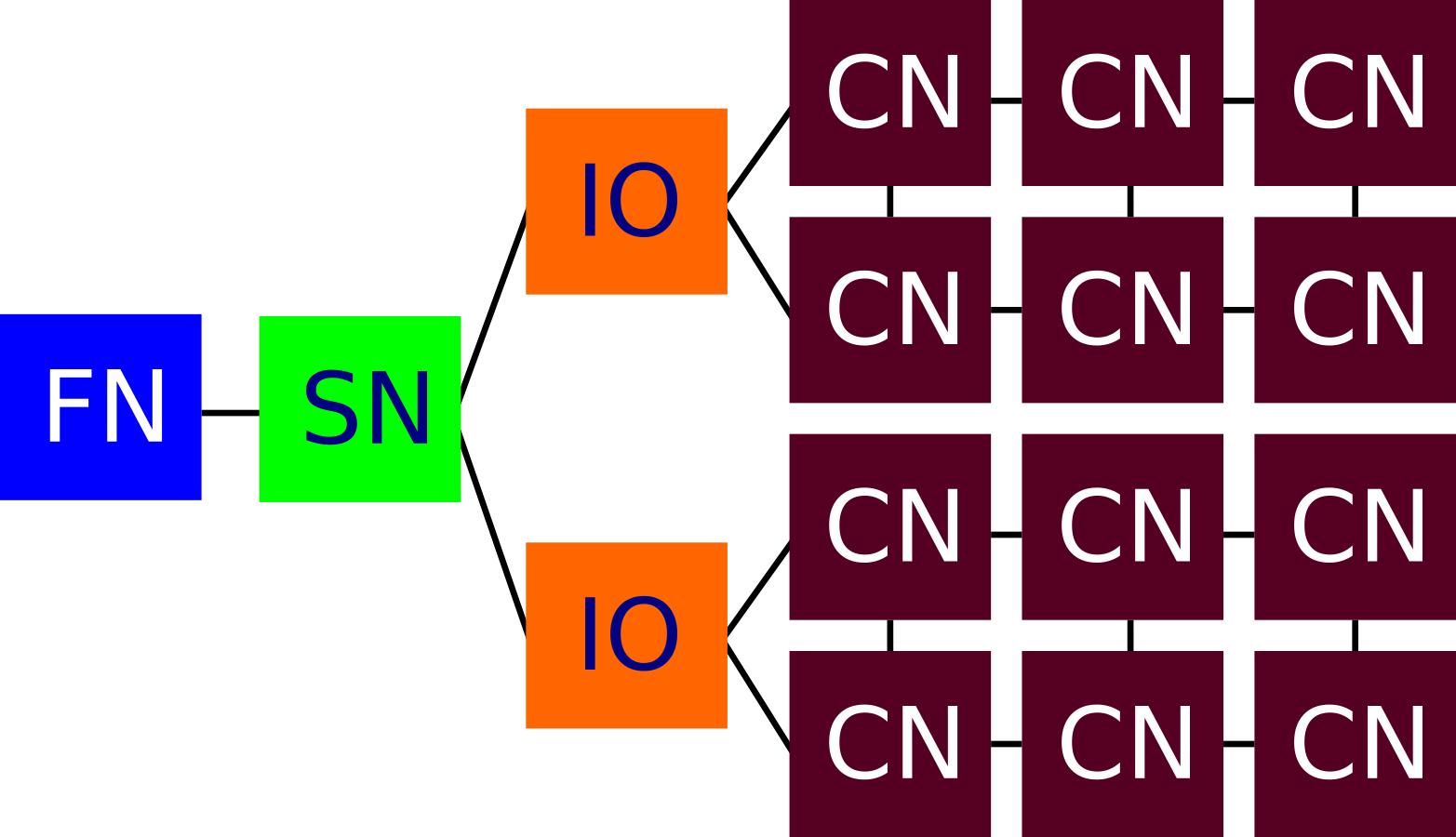 11
Partition dimensions on Blue Gene/Q systems
Mira
Cetus
Vesta
Command: partlist
http://www.alcf.anl.gov/user-guides/machine-partitions
(*) Partition not active.
12
Mira multiple rack partitions (“blocks”)
The number of large block sizes possible is:
512 nodes
2048
4096
1024
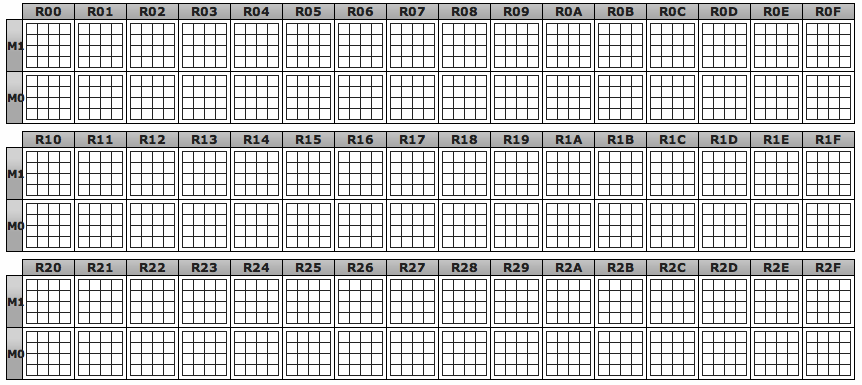 Row 0
Row 1
Row 2
16384
8192
http://status.alcf.anl.gov/mira/activity (beta, a.k.a. The Gronkulator)
partlist will show you if a large free block is busy due to a wiring dependency
13
Minimum partition sizes on Blue Gene/Q systems
512 nodes = minimum partition size on Mira
Mira
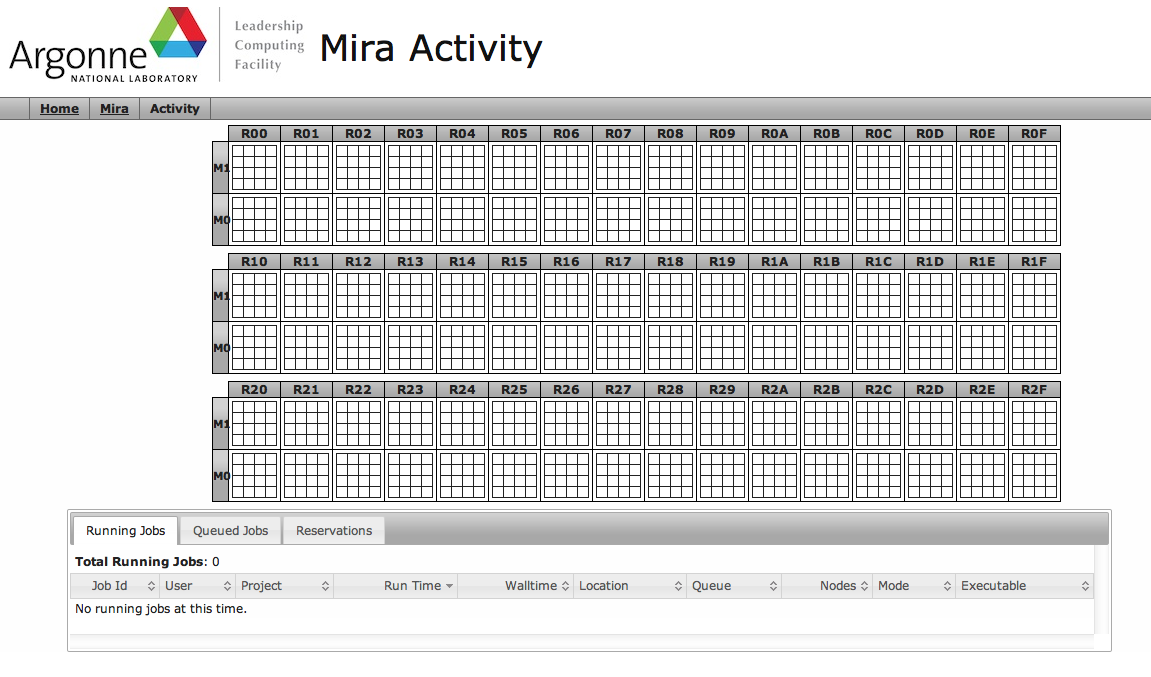 48 racks
128 nodes = minimum partition size on Cetus
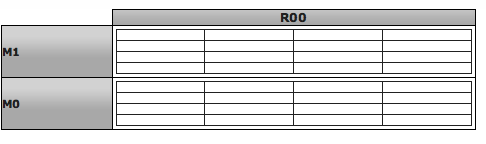 Cetus
1 rack
32 nodes = minimum partition size on Vesta
Vesta
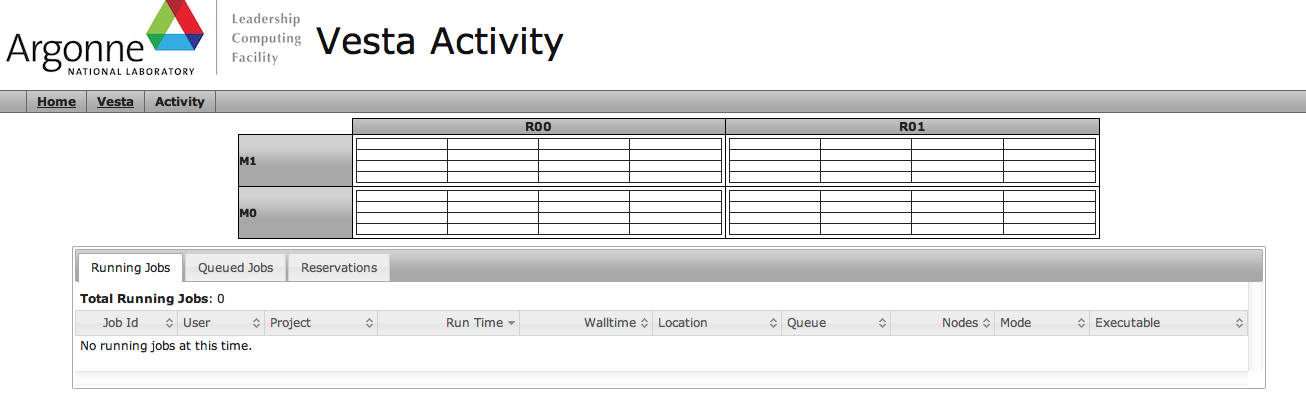 2 racks
14
Questions?
15
Section:Building your code
16
SoftEnv
A tool for managing a user’s environment
 Sets your PATH to access desired front-end tools
 Your compiler version can be changed here
Settings:
 Maintained in the file ~/.soft
 Add/remove keywords from ~/.soft to change environment
 Make sure @default is at the very end
Commands:
 softenv
A list of all keywords defined on the systems
 resoft
Reloads initial environment from ~/.soft file
 soft add|remove keyword
Temporarily modify environment by adding/removing keywords
http://www.mcs.anl.gov/hs/software/systems/softenv/softenv-intro.html
17
Using compiler wrappers
IBM XL cross-compilers:
SoftEnv key: +mpiwrapper-xl
Non-thread-safe: mpixlc, mpixlcxx, mpixlf77, mpixlf90, mpixlf95, mpixlf2003, etc.
Thread-safe (add _r suffix): mpixlc_r, mpixlcxx_r, mpixlf77_r, etc.
“-show” option: shows complete command used to invoke compiler. E.g.:	> mpixlc -show

GNU cross-compilers:
SoftEnv key: +mpiwrapper-gcc
mpicc, mpicxx, mpif77, mpif90

CLANG cross-compilers:
SoftEnv key: +mpiwrapper-bgclang
mpiclang, mpiclang++, mpiclang++11
http://www.alcf.anl.gov/user-guides/software-and-libraries
18
IBM XL Optimization Settings Options
19
IBM XL Optimization Tips
Tips:
 -qlistopt generates a listing with all flags used in compilation
 -qreport produces a listing, shows how code was optimized
 Performance can decrease at higher levels of optimization, especially at  -O4 or -O5
 May specify different optimization levels for different routines/files
 The compiler option ‘-g’ must be used to resolve the code line numbers 
      in the debugger.
20
Sample Blue Gene/Q makefile
CC = mpixlc
CXX = mpixlcxx
FC = mpixlf90
OPTFLAGS = -O3
CFLAGS = $(OPTFLAGS) -qlist -qsource -qreport -g
FFLAGS = $(OPTFLAGS) -qlist -qsource -qreport -g

myprog: myprog.c
		$(CC) $(CFLAGS) –o myprog myprog.c
21
Threading
OpenMP is supported 
IBM XL compilers: -qsmp=omp:noauto
GNU: -fopenmp
BGCLANG: -fopenmp

Pthreads is supported
NPTL Pthreads implementation in glibc requires no modifications

Compiler auto thread parallelization is available
Use -qsmp=auto
Not always effective

The runjob mode will determine maximum total number of threads (including the master thread)
runjob --ranks-per-node (or for non-script jobs, qsub --mode)
Maximum 4 threads per core
Each core needs at least 2 (possibly more) threads for peak efficiency
22
OpenMP
Shared-memory parallelism is supported within a single node

Hybrid programming model
 MPI at outer level, across compute nodes
 OpenMP at inner level, within a compute node

For XL compilers, thread-safe compiler version should be used (mpixlc_r etc.) with any threaded application (either OMP or Pthreads)

OpenMP standard directives are supported (version 3.1):
 parallel, for, parallel for, sections, parallel sections, critical, single
 #pragma omp <rest of pragma> for C/C++
 !$OMP <rest of directive> for Fortran

Compiler functions
 omp_get_num_procs, omp_get_num_threads omp_get_thread_num, omp_set_num_threads

Number of OpenMP threads
 set using environment variable OMP_NUM_THREADS
 must be exported to the compute nodes using runjob --envs (or for non-script jobs, qsub --env)
23
Software & libraries on Blue Gene/Q systems
ALCF supports two sets of libraries:
IBM system and provided libraries: /bgsys/drivers/ppcfloor
glibc
mpi
PAMI (Parallel Active Messaging Interface)

Site supported libraries and programs: /soft/libraries
ESSL, PETSc, HDF5, netCDF, Parallel netCDF, Boost
ESSL is IBM’s optimized Engineering and Scientific Subroutine library for BG/Q:BLAS, LAPACK, FFT, sort/search, interpolation, quadrature, random numbers, BLACS
Additional tuned libraries in /soft/libraries/alcf subdirectory
BLAS, CBLAS, FFTW2, FFTW3, LAPACK, METIS, PARMETIS, PARPACK, SCALAPACK, SILO, SZIP, ZLIB

For a complete list visit: 
http://www.alcf.anl.gov/user-guides/software-and-libraries
24
Questions?
25
Section:Considerations before you run
26
Allocations, accounts, projects, & such at ALCF
ALCF Account
Login username
 /home/username
Access to at least one machine
CRYPTOCard token for authentication
 PIN
 Must call ALCF help desk to activate
Project
Corresponds to allocation of core-hours on at least one machine
User can be member of one or more projects
 /projects/ProjectName
Logging in
ssh -Y username@mira.alcf.anl.gov
 Click button on CRYPTOCard 
 Password: PIN + CRYPTOCard display
http://www.alcf.anl.gov/user-guides/accounts-access
27
Allocations, accounts, projects, & such at ALCF
ALCF Account
Login username
 /home/username
Access to at least one machine
CRYPTOCard token for authentication
 PIN
 Must call ALCF help desk to activate
Project
Corresponds to allocation of core-hours on at least one machine
User can be member of one or more projects
 /projects/ProjectName
Logging in
ssh -Y username@mira.alcf.anl.gov
 Click button on CRYPTOCard 
 Password: PIN + CRYPTOCard display
Manage your account at
http://accounts.alcf.anl.gov
(password needed)
http://www.alcf.anl.gov/user-guides/accounts-access
28
Allocation Management
Every user must be assigned to at least one Project:
Use ‘projects’ command to query.

Projects are then given allocations:
Allocations have an amount, start, and end date, and are tracked separately;  Charges will cross allocations automatically. The allocation with the earliest end date will be charged first, until it runs out, then the next, and so on.

Use ‘cbank’ command to query allocation, balance:
 cbank charges -p <projectname>       # list all charges against a particular project    
 cbank allocations -p <projectname>   # list all active allocations for a particular project
 Other useful options:
 -u <user> : show info for specific user(s)
 -a <YYYY-MM-DD> : show info after date (inclusive)
 -b <YYYY-MM-DD> : show info before date (exclusive) 
 --help
 Note: cbank is updated once a day, at midnight (CDT).

Charges are based on the partition size, NOT the number of nodes or cores used!
http://www.alcf.anl.gov/user-guides/querying-allocations-using-cbank
29
Blue Gene/Q file systems at ALCF
http://www.alcf.anl.gov/user-guides/bgq-file-systems
30
Disk quota management
Disk storage

 /home directories: 
Default of 100 GB for Mira and 50 GB for Vesta
Check your quota with the ‘myquota’ command

 /projects directories: 
Default of 1000 GB for Mira and 500 GB for Vesta
Check the quota in your projects with the ‘myprojectquotas’ command

 See http://www.alcf.anl.gov/user-guides/data-policy#data-storage-systems
31
Data transfer to/from ALCF
The Blue Gene/Q connects to other research institutions using a total of 60 Gbits/s of public network connectivity
Data management webinar: https://www.youtube.com/watch?feature=player_embedded&v=pEkgf2KnaU4
Data Transfer Utilities
GridFTP (for large transfers)
Other site must accept our Certificate Authority (CA)
CRYPTOCard access available
sftp and scp (for “small” transfers)
For local transfers of small files, not recommended for large data transfers due to poor performance and excess resource utilization on the login nodes.
Data Transfer Service
Globus (for large transfers)
 Globus addresses the challenges faced by researchers in moving, sharing, 
	 and archiving large volumes of data among distributed sites.
 ALCF Blue Gene/Q endpoints: alcf#dtn_mira, alcf#dtn_vesta, alcf#dtn_hpss
 Ask your laboratory or university system administrator if your institution has an endpoint.
 Globus Connect Personal to share and transfer files to/from a local machine.
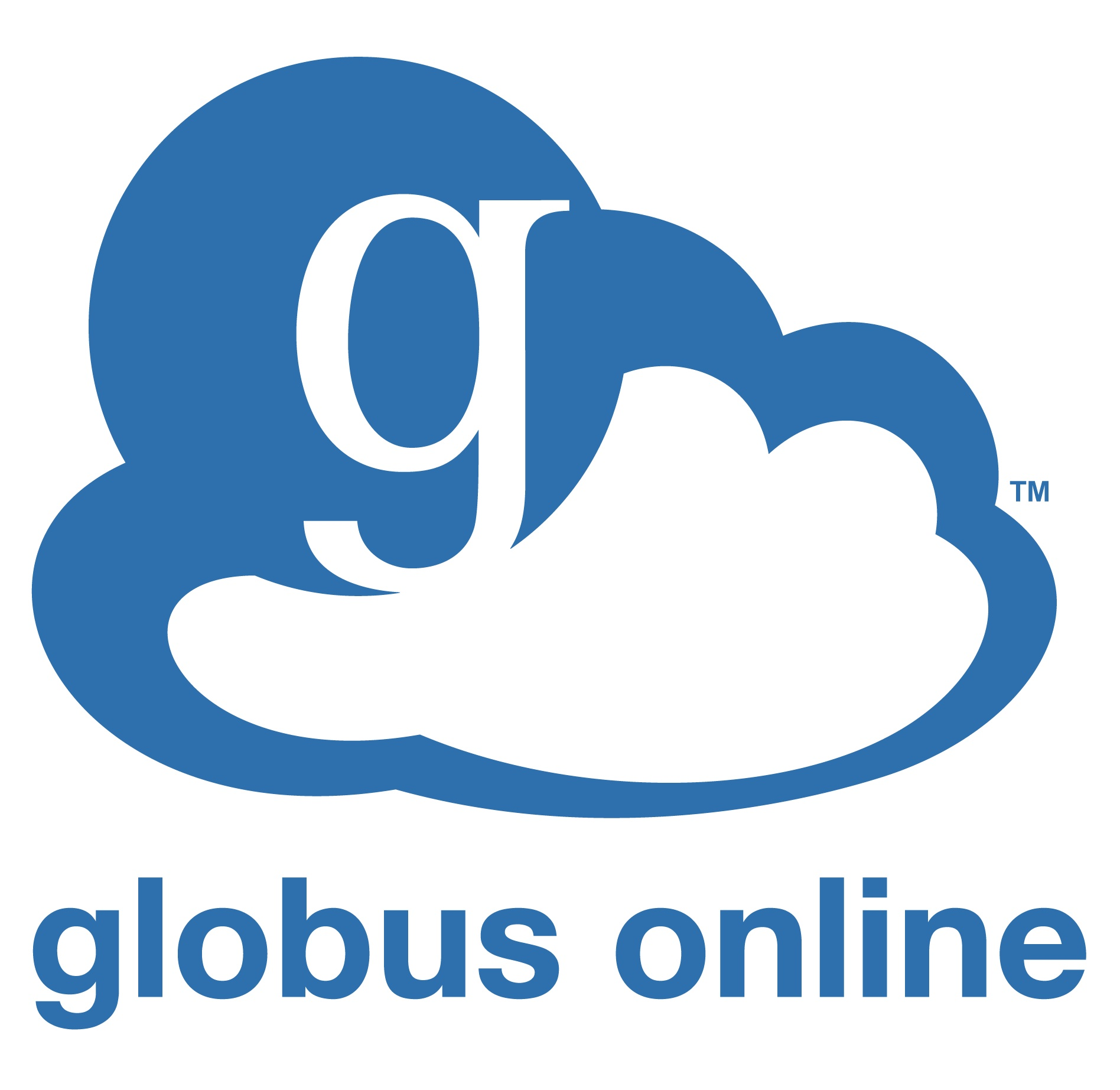 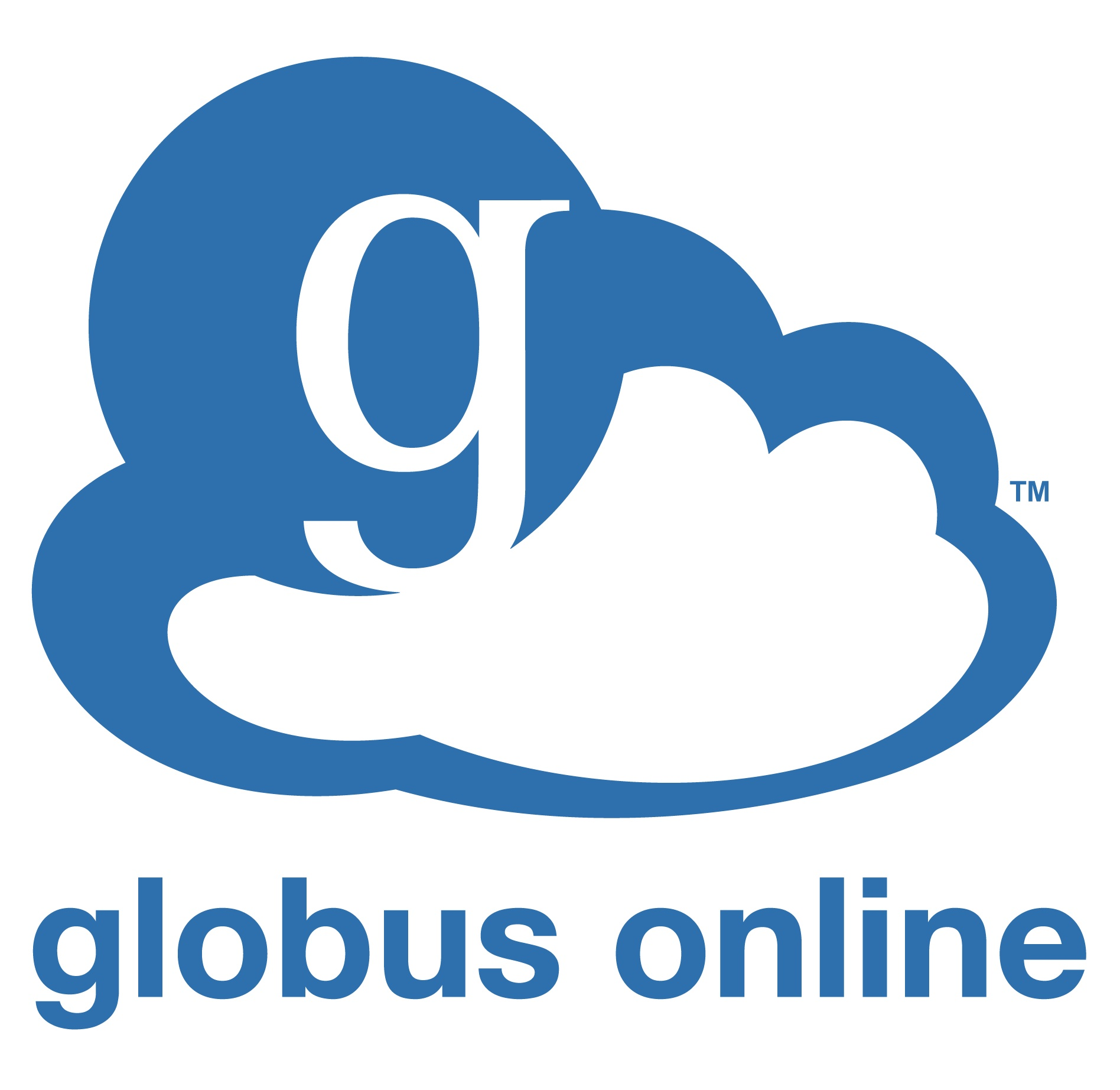 http://www.alcf.anl.gov/user-guides/data-transfer
32
Questions?
33
Section:Queuing and running
34
Mira job scheduling
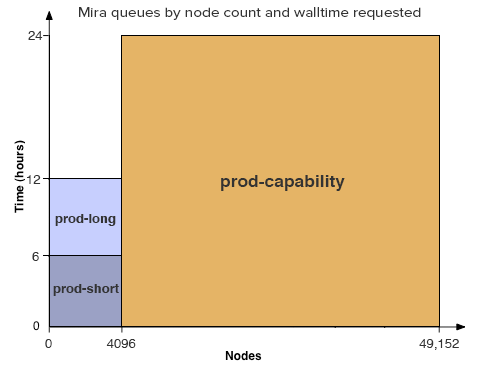 Restrictions in queues
prod-long: restricted to the row 0.
prod-short, prod-capability: can run in the full machine
http://www.alcf.anl.gov/user-guides/job-scheduling-policy-bgq-systems
(*) This queue is automatically selected if a project’s allocation is negative.
I/O to compute node ratio 1:128
35
Cetus job scheduling
Cetus scheduling is designed to support application testing and debugging, not production work.
I/O to compute node ratio 1:128
Vesta job scheduling
I/O to compute node ratio 1:32
http://www.alcf.anl.gov/user-guides/job-scheduling-policy-bgq-systems
36
Mira job boot times
Each time a job is submitted using a standard qsub command, all nodes in a partition are rebooted.
Boot times depend on the size of the partition:
The scheduler will attempt to boot the block up to three times if the boot procedure fails, so it may take as much as three times as long under rare circumstances.
37
Cobalt resource manager and job scheduler
Cobalt is resource management software on all ALCF systems 
Similar to PBS but not the same

Job management commands:
	qsub: submit a job
	qstat: query a job status
	qdel: delete a job
	qalter: alter batched job parameters
	qmove: move job to different queue
	qhold: place queued (non-running) job on hold
	qrls: release hold on job
	qavail: list current backfill slots available for a particular partition size

 For reservations:
	showres: show current and future reservations
	userres: release reservation for other users
38
qsub Options
Syntax:
qsub [-d] [-v] -A <project name> -q <queue> --cwd <working directory>
	--env envvar1=value1:envvar2=value2 --kernel <kernel profile>
	-K <kernel options> -O <outputprefix> -t time <in minutes>
	-e <error file path> -o <output file path> -i <input file path>
	-n <number of nodes> -h --proccount <processor count>
	--mode <mode> -M <email> --dependencies <jobid1>:<jobid2> <command> <args>
 Standard options:
		-A project			project to charge
		-q queue			queue 
		-t <time_in_minutes>		required runtime
		-n <number_of_nodes>	number of nodes
		--proccount <number_of_cores>	number of CPUs
		--mode <script | cX> 		running mode
		--env VAR1=1:VAR2=1		environment variables
		<command> <args>		command with arguments
		-O project <output_gile_prefix>	prefix for output files (default jobid)
		-M <email_address>		e-mail notification of job start, end
		--dependencies <jobid1>:<jobid2> set dependencies for job being submitted
		-I or --interactive		run an interactive command
Further options and details may be found in the man pages (> man qsub) or at: 
		http://trac.mcs.anl.gov/projects/cobalt/wiki/CommandReference
39
Cobalt job control: basic method
Basic: submit a BG/Q executable                  qsub --mode cN … path/executable

N is number of processes (MPI ranks) per node

Node has 16 cores--mode c1      — 1 rank/node --mode c2      — 2 rank/node…--mode c16      — 1 rank/core--mode c32      — 2 rank/core --mode c64      — 4 rank/core

Threadsqsub --mode c1 --env OMP_NUM_THREADS=64qsub --mode c2 --env OMP_NUM_THREADS=32…qsub --mode c16 --env OMP_NUM_THREADS=4….
40
Cobalt job control: script method
Script: submit a script (bash, csh, ….)		qsub --mode script … path/script

Script example:	qsub -t 10 -n 8192 -A myproject --mode script myscript.sh#!/bin/shecho "Starting Cobalt job script”runjob --np 131072 -p 16 --block $COBALT_PARTNAME : <executable> <args…>





New #COBALT syntax:	qsub -t 10 -n 8192 --mode script myscript.sh#!/bin/bash#COBALT -A myproject -O My_Run_$jobidrunjob --np 131072 -p 16 --block $COBALT_PARTNAME --verbose=INFO : <executable> <args…>
ranks/node
separator
MPI ranks
expands to Cobalt jobid
41
Job dependencies
Following job in sequence depends on completion of current job

> qsub -A MyProject -t 12:00:00 -n 8192 --mode c32 myprogram
** Project ’MyProject'; job rerouted to queue 'prod-capability'
234439



> qsub -A MyProject -t 12:00:00 -n 8192 --mode c32 myprogram \                             --dependencies 234439
** Project ’MyProject'; job rerouted to queue 'prod-capability'
234440


> qstat -u myusername
JobID   User   WallTime  Nodes  State     Location
====================================================
234439  myusername 12:00:00  8192   queued    None
234440  myusername 12:00:00  8192   dep_hold  None
Cobalt Job ID
42
Job dependencies (cont’d)
Job 24439 fails (ends with error code):

> qstat -u myusername
JobID   User   WallTime  Nodes  State     Location
====================================================
234440  myusername 12:00:00  8192   dep_fail  None


Release 23440 to allow it to run:

> qrls --dependencies 23440
> qstat -u myusername
JobID   User   WallTime  Nodes  State     Location
====================================================
234440  myusername 12:00:00  8192   queued  None
43
Advanced runs using script mode
Multiple (consecutive) runs in a single job
Multiple simultaneous runs in a single job
Combinations of the above
See: 
http://www.alcf.anl.gov/user-guides/cobalt-job-control 
http://trac.mcs.anl.gov/projects/cobalt/wiki/BGQUserComputeBlockControl
44
Reservations
Reservations allow exclusive use of a partition for a specified group of users for a specific period of time
a reservation prevents other users’ jobs from running on that partition
often used for system maintenance or debugging
R.pm (preventive maintenance), R.hw* or R.sw* (addressing HW or SW issues)
reservations are sometimes idle, but still block other users’ jobs from running on a partition
should be the exception not the rule

Requesting
See: http://www.alcf.anl.gov/user-guides/reservations
Email reservation requests to support@alcf.anl.gov
View reservations with showres
Release reservations with userres

When working with others in a reservation, these qsub options are useful:
--run_users <user1>:<user2>:… 	All users in this list can control this job
--run_project <projectname>	 	All users in this project can control this job
45
Questions?
46
Part II
47
Section:After your job is submitted
48
qstat: show status of a batch job(s)
qstat                     # list all jobs
         JobID   User     WallTime  Nodes  State     Location  
        ======================================================
        301295  smith   00:10:00   16         queued  None 
About jobs
JobID is needed to kill the job or alter the job parameters
Common states: queued, running, user_hold, maxrun_hold, dep_hold, dep_fail
 qstat -f <jobid>              # show more job details
 qstat -fl <jobid>             # show all job details
 qstat -u <username>     # show all jobs from <username>
 qstat -Q 
Instead of jobs, this shows information about the queues
Will show all available queues and their limits
Includes special queues used to handle reservations
49
Machine status web page
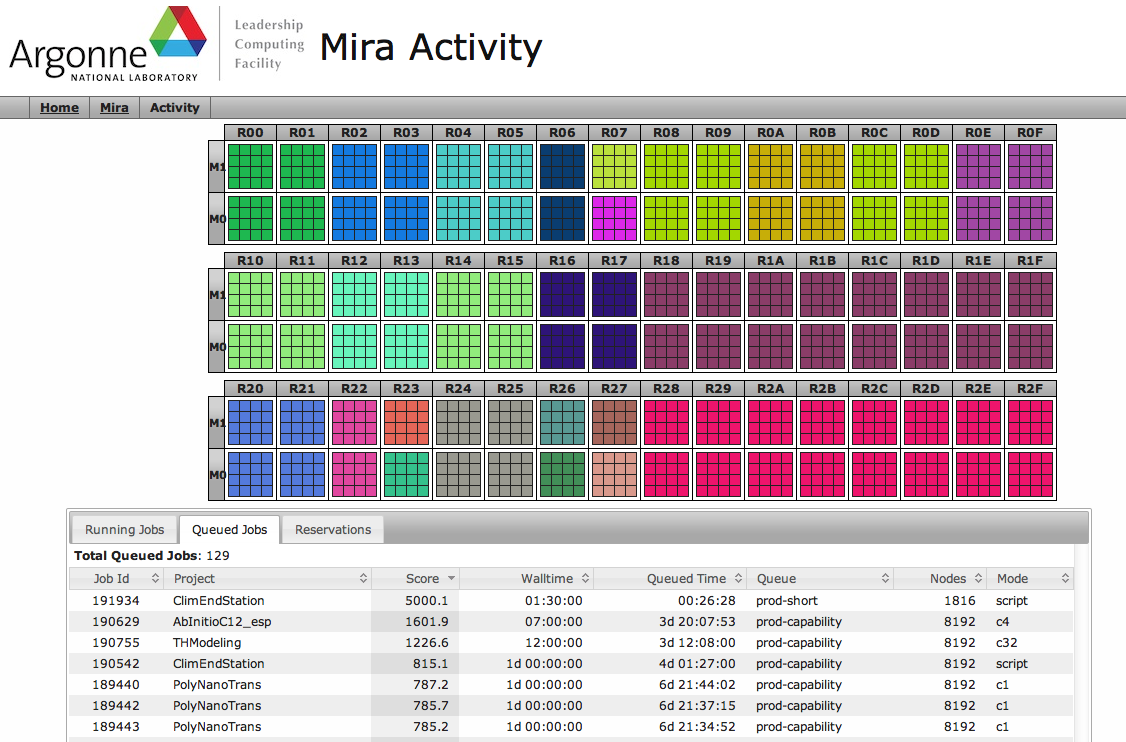 4096 nodes
2048 nodes
Running Jobs
Queued Jobs
Reservations
8192 nodes
http://status.alcf.anl.gov/mira/activity (beta, a.k.a. The Gronkulator)
50
Machine status web page (cont’d)
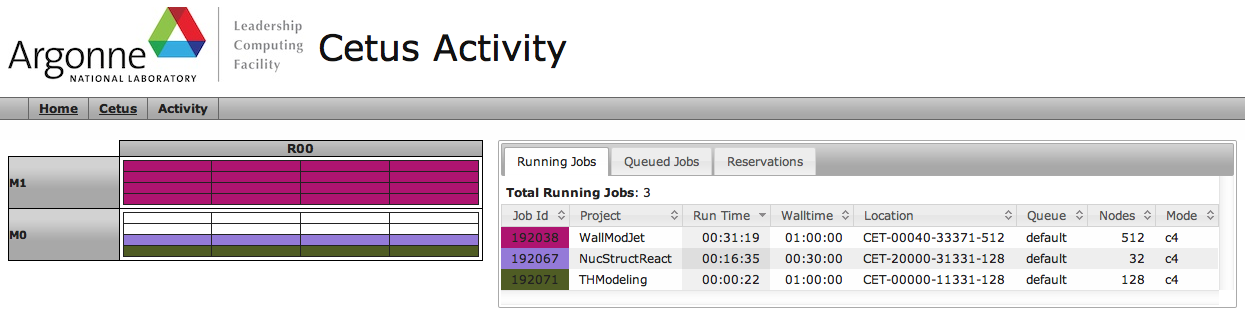 http://status.alcf.anl.gov/cetus/activity
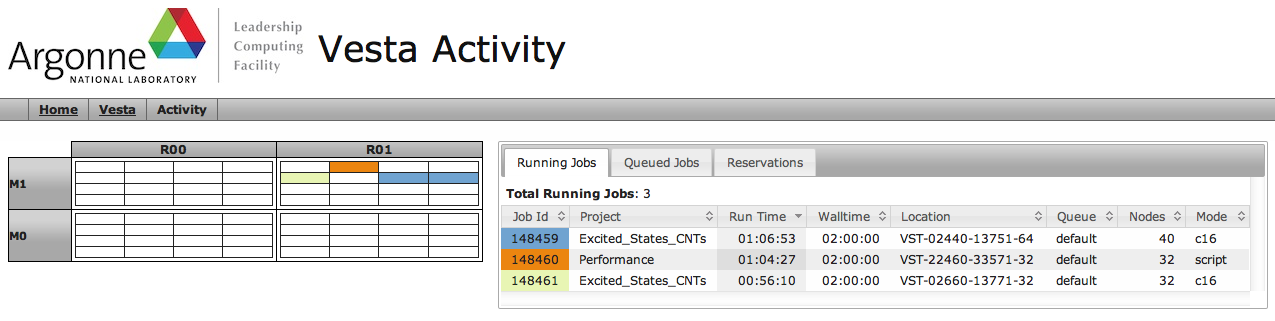 http://status.alcf.anl.gov/vesta/activity
51
Machine status web page (cont’d)
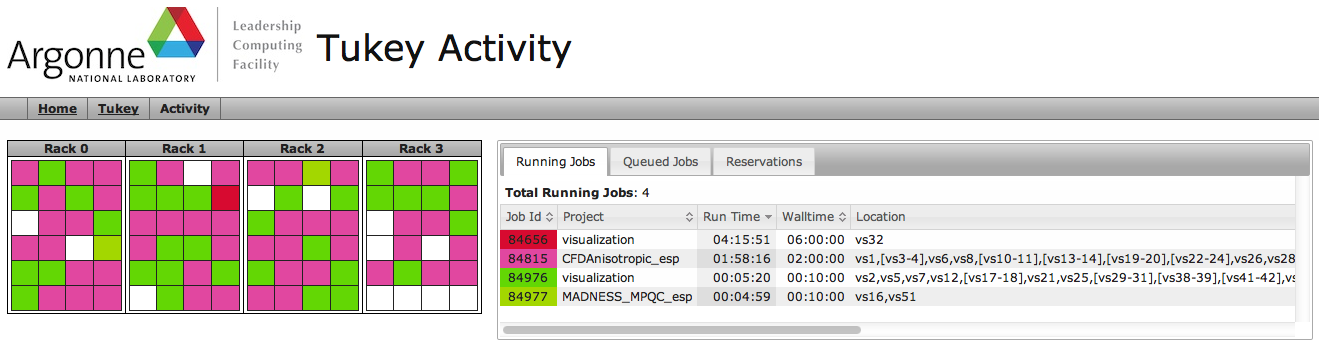 http://status.alcf.anl.gov/tukey/activity
52
Cobalt files for a job
Cobalt will create 3 files per job, the basename  <prefix> defaults to the jobid, but can be set with “qsub -O myprefix”

Cobalt log file: <prefix>.cobaltlog
first file created by Cobalt after a job is submitted
contains submission information from qsub command, runjob, and environment variables

Job stderr file: <prefix>.error
created at the start of a job
contains job startup information and any content sent to standard error while the user program is running

Job stdout file: <prefix>.output
contains any content sent to standard output by user program
53
qdel: kill a job
qdel <jobid1> <jobid2> 
delete the job from a queue
terminated a running job
54
qalter, qmove: alter parameters of a Job
Allows to alter the parameters of queued jobs without resubmitting
Most parameters may only be changed before the run starts

Usage: qalter [options] <jobid1> <jobid2> …

Example:> qalter -t 60 123 124 125(changes wall time of jobs 123, 124 and 125 to 60 minutes)

Type ‘qalter -help’ to see full list of options

qalter cannot change the queue; use qmove instead:
> qmove <destination_queue> <jobid>
55
qhold, qrls: holding and releasing
qhold     - Hold a submitted job (will not run until released)			qhold <jobid1> <jobid2>
To submit directly into the hold state, use qsub –h
qrls		- Release a held job (in the user_hold state)			qrls <jobid1> <jobid2>
Jobs in the dep_hold state released by removing the dependency			qrls --dependencies <jobid>	or	   	qalter –dependencies none <jobid>
Jobs in the admin_hold state may only be released by a system administrator
56
Possibilities why a job is not running yet
There is a reservation, which interferes with your job 
 showres shows all reservations currently in place
There are no available partitions for the requested queue
 partlist shows all partitions marked as functional
 partlist shows the assignment of each partition to a queue

	Name                    Queue                State                          //
	============================================================================//
	…                                                                           //
	MIR-04800-37B71-1-1024  prod-short:backfill  busy                           //
	MIR-04880-37BF1-1-1024  prod-short:backfill  blocked (MIR-048C0-37BF1-512)  //
	MIR-04C00-37F71-1-1024  prod-short:backfill  blocked (MIR-04C00-37F31-512)  //
	MIR-04C80-37FF1-1-1024  prod-short:backfill  idle                           //
	…                                                                           //

Job submitted to a queue which is restricted to run at this time
57
Optimizing for queue throughput
Small (≤ 4K) , long (6h < time < 12h) jobs submitted to prod will be redirected to prod-long, which is restricted to row 0.
Consider instead: 
 Small (≤ 4K) , short (≥ 6h)  jobs in prod queue will be redirected to prod-short, which can run anywhere.
 Large (> 4K) jobs in prod queue will be redirected to prod-capability, which can run anywhere.
Shotgun approach: 
 If your code is amenable, submit a mix of job sizes and lengths.
Check for drain windows:
 partlist | grep idle
 full partlist output:

	Name                    Queue                State                          Backfill  Geometry    
	===============================================================================================
	…
	MIR-04800-37B71-1-1024  prod-short:backfill  busy                           -         4x4x4x8x2
	MIR-04880-37BF1-1-1024  prod-short:backfill  blocked (MIR-048C0-37BF1-512)  -         4x4x4x8x2
	MIR-04C00-37F71-1-1024  prod-short:backfill  blocked (MIR-04C00-37F31-512)  -         4x4x4x8x2
	MIR-04C80-37FF1-1-1024  prod-short:backfill  idle                           0:49      4x4x4x8x2
	…

In this case, a job submitted for 1024 nodes can run immediately if its time is < 49 minutes 
(might need to be a few minutes shorter to allow for scheduling delay)
58
Questions?
59
Section:Potential problems
60
When things go wrong… logging in
Check to make sure it’s not maintenance:
Login nodes on Blue Gene/Q and data analytics systems are often closed off during maintenance to allow for activities that would impact users
Look for reminders in the weekly maintenance announcement and the pre-login banner message
An all-clear email will be sent out at the close of maintenance

Remember that CRYPTOCard passwords:
Require a pin at the start
Are all all hexadecimal characters (0-9, A-F). Letters are all UPPER CASE.

On failed login, try in this order:
Try typing PIN + password again (without generating new password)
Try a different ALCF host to rule out login node issues (e.g., maintenance)
Push CRYPTOCard button to generate new password and try that
Walk through the unlock and resync steps at: http://www.alcf.anl.gov/user-guides/using-cryptocards#troubleshooting-your-cryptocard
Still can’t login? 
Connect with ssh -vvv and record the output, your IP address, hostname, and the time that you attempted to connect.  
Send this information in your e-mail to support@alcf.anl.gov
61
When things go wrong… running
Cobalt jobs, by default, produce three files (*.cobaltlog, *.error, *.output)

Only *.cobaltlog is generated at submit time, the others at runtime

Boot status (successful or not) written to *.cobaltlog

After booting, the *.error file will have a non-zero size:
Note: If your script job redirects the stderr of cobalt-mpirun, it will not end up in the job’s .error file

If you think there is an issue, it’s best to save all three files:
Send the jobid, machine name and a copy of the files to support@alcf.anl.gov
62
When things go wrong… running
RAS events appearing in your .error file not always a sign of trouble:

RAS stands for Reliability, Availability, and Serviceability 

Few are signs of a serious issue, most are system noise:

Messages have a severity associated with them:
INFO
WARN
ERROR
FATAL

Only FATAL RAS events will terminate your application
ERROR may degrade performance but will NOT kill your job.
Still worth watching as they may indicate an application performance issue  
 
If you run exits abnormally, the system will list the last RAS event encountered in the run. This RAS event did not necessarily cause the run to die.
63
Core files
Jobs experiencing fatal errors will generally produce a core file for each process

Examining core files:
Core files are in text format, readable with the ‘more’ command
 bgq_stack command provides call stack trace from a core file:
Ex: bgq_stack <corefile>
Command line interface (CLI)
Can only examine one core file at a time

 coreprocessor.pl command provides call stack trace from multiple cores:
Ex: coreprocessor.pl -c=<directory_with_core_files> -b=a.out
CLI and GUI. GUI interface requires X11 forwarding (ssh -X mira.alcf.anl.gov)
Provides information from multiple core files

Environment variables control core dump behavior:
BG_COREDUMPONEXIT=1   : creates a core dump when the application exits
BG_COREDUMPDISABLED=1 : disables creation of any core files
http://www.alcf.anl.gov/user-guides/bgqstack
http://www.alcf.anl.gov/user-guides/coreprocessor
64
Getting help
Online resources (24/7):

ALCF web pages:  
http://www.alcf.anl.gov 
http://www.alcf.anl.gov/user-guides 
https://accounts.alcf.anl.gov  

Mira/Cetus/Vesta/Tukey status (a.k.a. The Gronkulator): 
http://status.alcf.anl.gov/{mira,cetus,vesta,tukey}/activity 	

Contact us:

              e-mail: support@alcf.anl.gov

              ALCF Help Desk:

               Your Catalyst


News from ALCF:

ALCF Weekly Updates, ALCF newsletters, email via {mira,cetus,vesta,tukey}-notify lists, etc.
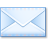 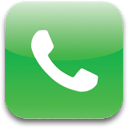 Hours: Monday – Friday, 9 a.m. – 5 p.m. (Central time)
Phone: 630-252-3111 or 866-508-9181 (toll-free, US only)
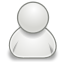 65
Help Us Help You
For better, faster results, provide ALCF these details when you contact us for help (where applicable):

Machine(s) involved (Mira/Cetus/Vesta/Tukey)
Job IDs for any jobs involved
Exact error message received
Exact command executed
Filesystem used when the problem was encountered with path to files
Account username and project name that the problem pertains to
For connection problems: IP address from which you are connecting
Application software name/information
66
Questions?
67
Section:Performance Tuning
68
Tools: performance, profiling, debugging
Non-system libraries and tools are under the /soft directory:

/soft/applications - applications
LAMMPS, NAMD, QMCPACK, etc.

/soft/buildtools - build tools
autotools, cmake, doxygen, etc.

/soft/compilers - IBM Compiler versions

/soft/debuggers - debuggers
DDT, Totalview

/soft/libraries - libraries
ESSL, PETSc, HDF5, NetCDF, etc.

/soft/perftools - performance tools
TAU, HPCToolkit, PAPI, OpenSpeedshop, Scalasca, HPM, etc.
69
MPI mapping
A mapping defines the assignment of MPI ranks to BG/Q processors

Default mapping is ABCDET
(ABCDE) are 5D torus coordinates, T is a CPU number
Rightmost letter of the mapping increases first as processes are distributed (T then E)

Mappings may be specified by user using the RUNJOB_MAPPING environment variable:

With a mapping string:
 qsub --env  RUNJOB_MAPPING=TEDACB --mode c32…
 String may be any permutation of ABCDET
 E dimension of torus is always of size 2

With a mapping file:
 qsub --env  RUNJOB_MAPPING=<FileName> --mode c32… 
 mapfile: each line contains 6 coordinates to place the task, first line for task 0,  
	 second line for task 1…
 allows for use of any desired mapping 
 file must contain one line per process and not contain conflicts (no verification)
 use high-performance toolkits to determine communication pattern
http://www.alcf.anl.gov/user-guides/machine-partitions
70
Questions?
71
Section:Backups and Tape Archiving
72
Backups and tape archiving
Backups
On-disk snapshots of /home directories are done nightly
If you delete files accidentally, check:
     - /gpfs/mira-home/.snapshot on Mira/Cetus
     - /gpfs/vesta-home/.snapshots on Vesta
Only home directories are backed up to tape
Project directories are not backed up (/projects)

Manual data archiving to tape (HPSS)
HSI is an interactive client
GridFTP access to HPSS is available
Globus endpoint available: alcf#dtn_hpss
See http://www.alcf.anl.gov/user-guides/using-hpss
73
Questions?
74
Section:Hands-on Session
75
GSW14 Hands-on session
Log into Cetus or Vesta:	> ssh username@cetus.alcf.anl.gov    or    > ssh username@vesta.alcf.anl.gov


Select MPI wrapper scripts:
The default user environment does not provide a set of MPI compiler wrappers. A wrapper may be selected by using the appropriate SoftEnv key. 
For the following examples, ensure that you have the +mpiwrapper-xl key uncommented and that it is located before the @default line.> cat ~/.soft     +mpiwrapper-xl     @default> resoftNote: after editing your ~/.soft file, run command ‘resoft’ to refresh your environment.
http://www.alcf.anl.gov/user-guides/connect-log
http://www.alcf.anl.gov/user-guides/overview-how-compile-and-link
76
GSW14 Hands-on session
GSW14 queue and project name:   -q Q.GSW14  -A ALCF_Getting_Started

Compilation example:
Create directory, copy files, and compile program:> cp -r /soft/cobalt/examples/compilation ~/GSW14/Hands-on
	> cd ~/GSW14/Hands-on/compilation> ls > cat hello_mpi.cpp> cat Makefile> make
Submit job and check output:> qsub -t 5 -n 16 --mode c1 -A ALCF_Getting_Started -q Q.GSW14 -o hello_mpi.output hello_mpi_cpp> qstat -u <username> > cat hello_mpi.output

Example of interactive job submission:
Copy directory:> cp -r /soft/cobalt/examples/interactive ~/GSW14/Hands-on> cd ~/GSW14/Hands-on/interactive
Open the README file and follow the instructions to submit an interactive job.
77
GSW14 Hands-on session
Example of ensemble submission:
Copy directory:	> cp -r /soft/cobalt/examples/ensemble ~/GSW14/Hands-on	> cd ~/GSW14/Hands-on/ensemble
Open the README file and follow the instructions to submit a 1-rack job with two 512 blocks.NOTE: remember to adapt the number of nodes and the block sizes provided in this example to the min./max. partition sizes available in the machine where you want to run the test (see slides 12 & 14 for reference).

Example of subblock job submission:
Copy directory:	> cp -r /soft/cobalt/examples/subblock ~/GSW14/Hands-on	> cd ~/GSW14/Hands-on/subblock
Open the README file and follow the instructions to submit a job on multiple 128-node jobs on a midplane on Mira.

Example of python job submission:
Copy directory:	> cp -r /soft/cobalt/examples/python ~/GSW14/Hands-on	> cd ~/GSW14/Hands-on/python
Open the README file and follow the instructions to submit a python job.
78
Argonne Leadership Computing FacilityGetting Started Videoconference
Thank you for your attention